Questions or Comments?Email us:
Raechel Smith: smithr3@fultonschools.org
Sarah McCarthy: mccarthys@fultonschools.org
Carol Moore: moorecarol@fultonschools.org 
Lex Johnson: johnsona35@fultonschools.org 
Emily Brown browne7@fultonschools.org
Daily Schedule
Arrival                                  (7:10-7:40)Morning Meeting                   (7:40-8:00)Math                                    (8:00-9:25)Reading                               (9:30-10:40)
Phonics			   (10:40-11:00)Sci/SS                                (11:00-11:40)Recess                               (11:40-12:10)Lunch                        (12:10ish-12:40ish)Specials                               (12:45-1:30)Writing                                 (1:30-2:15)Dismissal                                     (2:20)
Communication will occur weekly through the 4th Grade Blog and class emails on Fridays (4:00-5:00). 
http://fourthgradenpes.weebly.com/ 
*please check spam/junk folders if you do not see them in your inbox.

Please send an email to the following people for any absences: heibelc@fultonschools.org
- Your classroom teacher
- Cindy Heibel:  heibelc@fultonschools.org
h- NP Front Desk: npfrontdesk@fultonschools.org
Communication
Grades will either be practice, minor (class work) or major (summative assessments/projects).

If a student scores below 75% on a summative assessment, they will retake the assessment, but are only able to receive up to 75%.

Remediation will be offered during homeroom.  If a child would like to take advantage of this, they need to come to school as close to 7:10 as possible.
Grading
Snack
Please remember to send your child with a healthy snack and a water bottle each day.  Our lunch is very late in the day!

Birthday Treats
Students may bring in birthday treats for the class, however, please send individual servings with ingredients listed. 

We pass birthday treats out at recess (11:40-12:10)

*Please be aware and mindful of classroom allergies!!!😊
Snacks
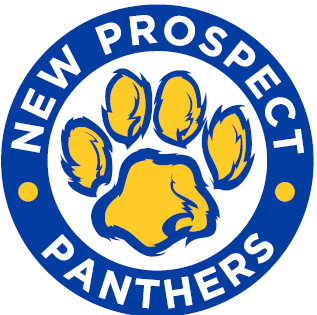 PBIS at NPE
2023-2024
[Speaker Notes: New Prospect is a proud PBIS school. PBIS stands for Positive Behavioral Interventions and Supports, and it is an approach schools use to promote positive behaviors and school safety. This school year, we have rolled out some exciting updates to our PBIS system here at New Prospect!]
WHY??
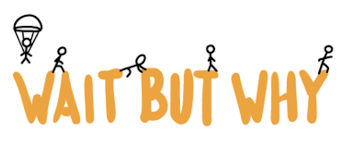 Better Clarity of Expectations

Uniform and Consistent System of Rewards

Supportive Discipline Management Techniques

Staff-Wide Understanding of Supporting and Celebrating Student Behavior
[Speaker Notes: Our PBIS and Leadership teams collaborated last year to develop these updates in an effort to create better clarity of our school-wide expectations, create a uniform and consistent system of rewards for our students, and to support teachers and staff with supportive discipline management techniques and strategies for celebrating positive student behaviors.]
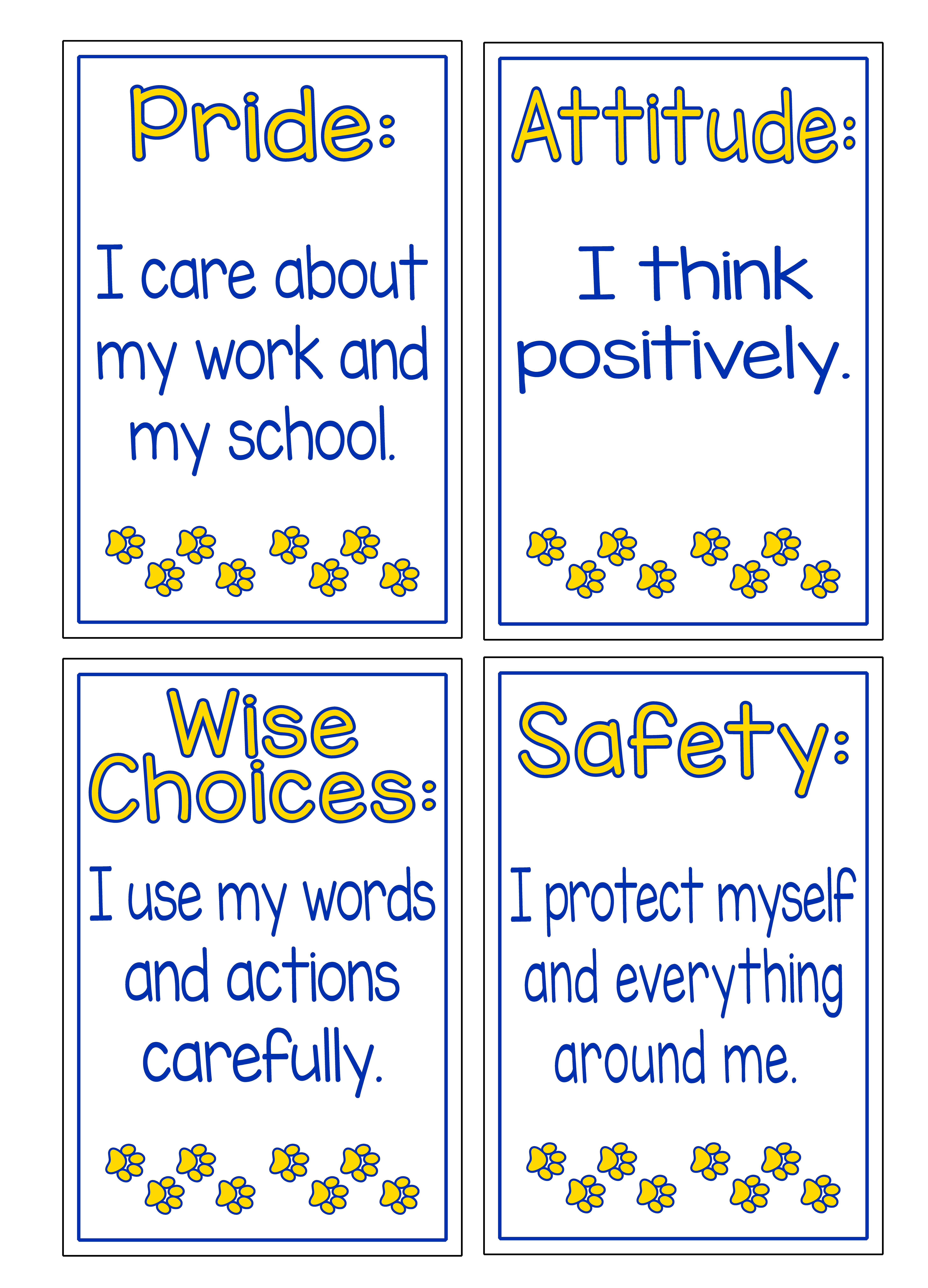 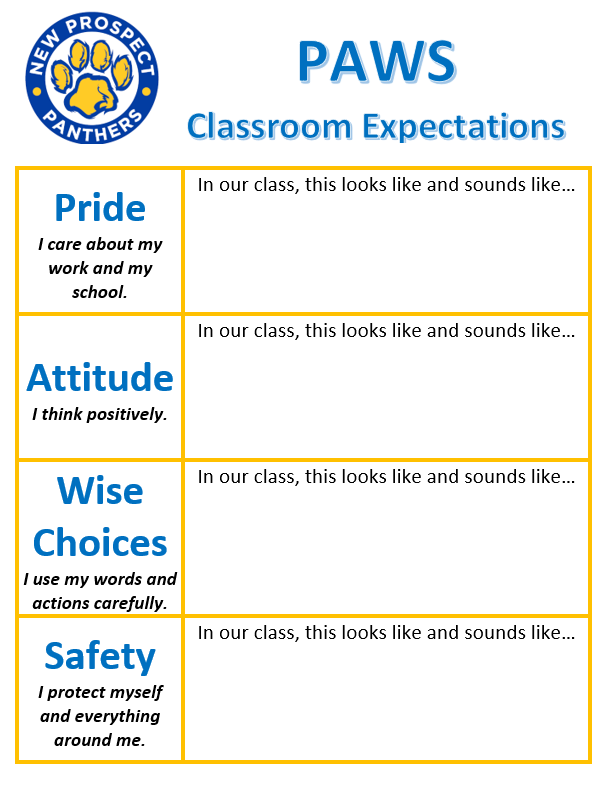 [Speaker Notes: At New Prospect, we explicitly teach and model our PAWS expectations, which are reinforced throughout the entire building. 

Pride: I care about my work and my school. 
Attitude: I think positively. 
Wise Choices: I use my words and actions carefully. 
Safety: I protect myself and everything around me. 

During the first few weeks of school, students have had the opportunity to learn about and practice these expectations! We encourage you to use and reference this language at home as well!]
PAWS Points
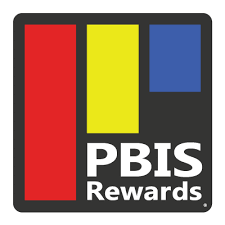 Opportunity to Redeem Rewards: 
Class Level (Every Friday)

School Level (Last Friday of Every Month)

House Level (Benchmark Goals Every 9 Weeks)
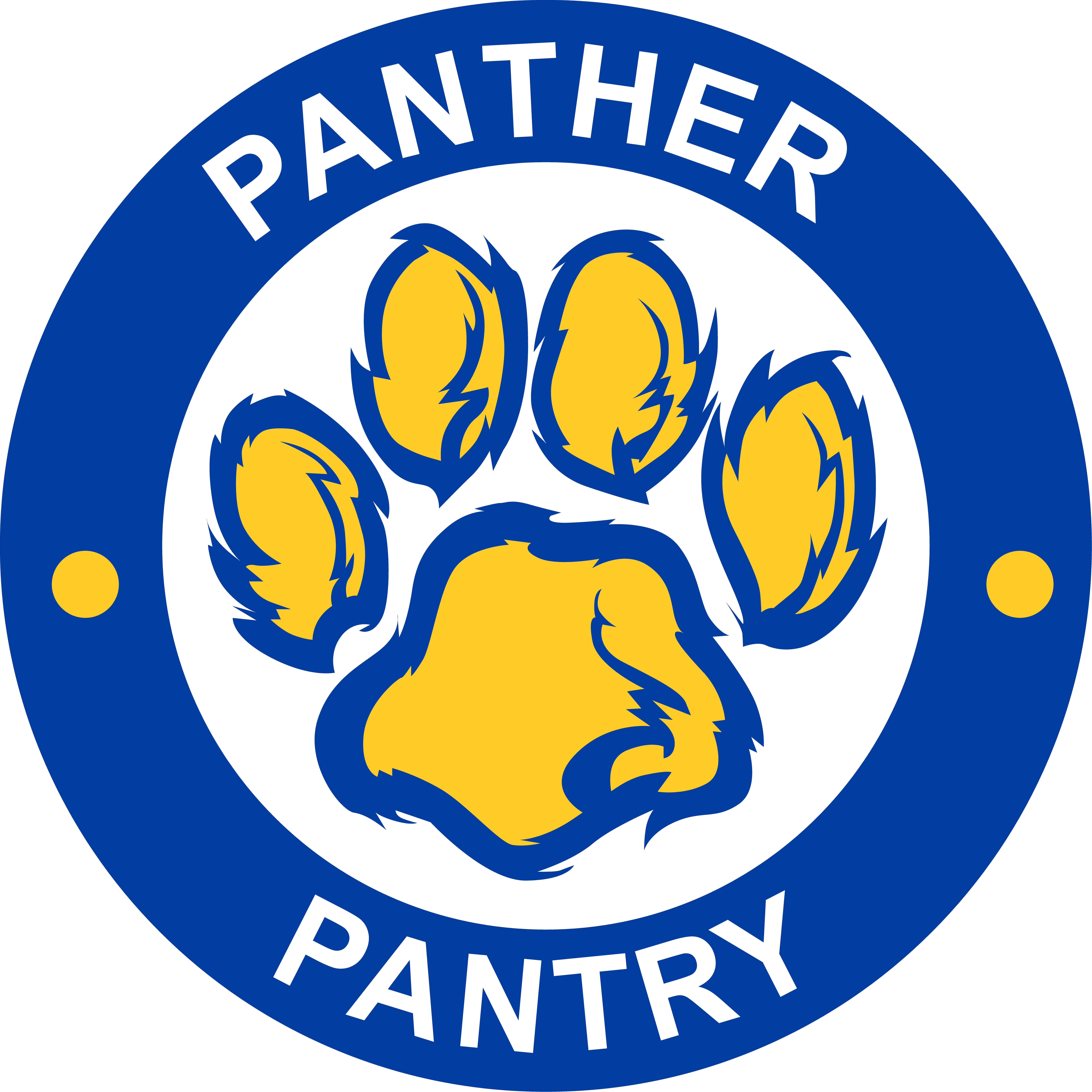 [Speaker Notes: As students demonstrate positive behaviors defined by our PAWS expectations, they have the opportunity to earn digital PAWS Points! PAWS Points can be awarded by any staff member in the building during class, Specials, at lunch and recess, as well as during arrival and dismissal times. 

As students earn PAWS Points, they can redeem their points within our class store every Friday, or they can choose to save up points to spend at our school-wide store, the Panther Pantry, which will be open for shopping on the last Friday of every month! We also will celebrate PAWS Points earned within New Prospect’s houses (Fire, Air, Water, Earth). Our class is part of the _________ house! We look forward to showing our NPE spirit, wearing our house shirts, and celebrating the PAWS Points we’ve earned at our first PBIS Pep Rally this month!]
NPE Reflection Forms
Proactive teaching tool to be completed in school
Opportunity for students to reflect on their actions
Will always be accompanied by a parent phone call
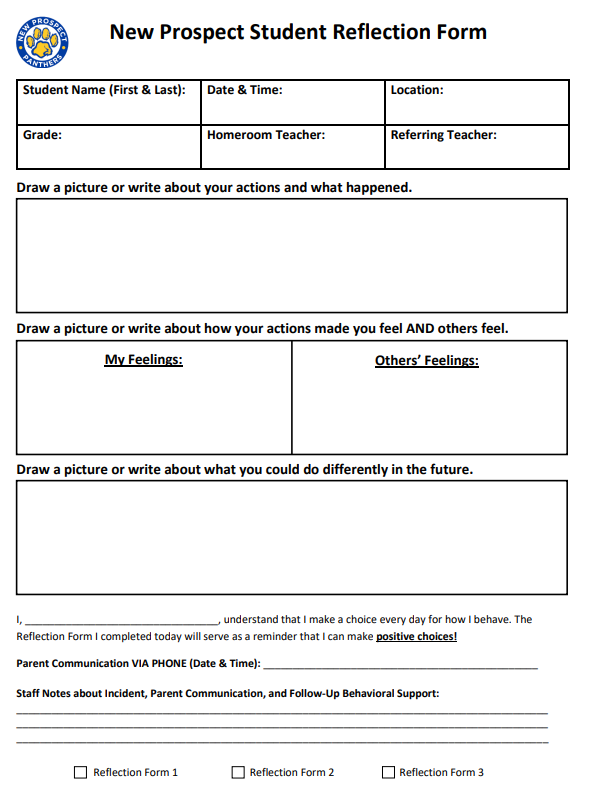 [Speaker Notes: If and when a student commits a minor classroom or school infraction, we will lead them through completing a Reflection Form. This is a proactive tool and opportunity for students to reflect on their actions, how their actions made themselves and others feel, and consider what they can do in the future to make better, more positive choices. This is not a document that will be sent home, as it is a teaching tool to be used at school. However, teachers or staff will always call home to share that a Reflection Form has been completed and what interventions and/or strategies will be implemented in the classroom to support the student with positive behaviors. This is critical, particularly as a PBIS school, as good behavior increases through explicit teaching, positive feedback, and opportunities for self-reflection.]
GA's K-12 Math Standards
New implementation this school year for all GA schools
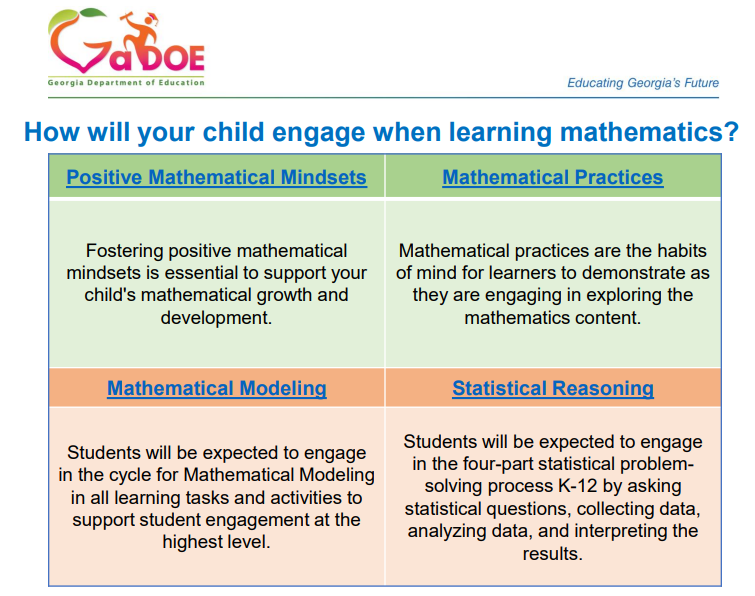 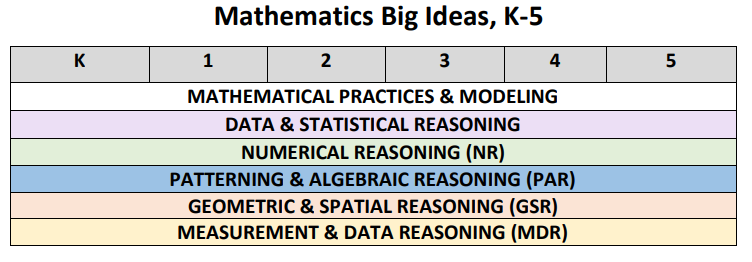 [Speaker Notes: This year, all GA schools are implementing the new GA K-12 Math Standards. Here you can see the big ideas that all of our standards are built around, regardless of what grade level your child is in. We used to have domains such as "Numbers and Operations" and you can see that now one of the big shifts is that students are able to understand the reasoning behind the math.]
GA's K-12 Math Standards
Fulton County used those new standards and units to align with our course offerings. This year, Fulton has the option of 4th and 5th grade students to have either an On Level, Enhanced, or Acceleration placement level. 

Enhanced math means all grade level units and standards are covered, plus some standards from the next grade level are brought down in specific units during the year. This has been occurring in our younger grades for the past few years and is now an option in 4th and 5th.  

At New Prospect, we are offering Enhanced to all of our students K-5 unless they qualify for an accelerated placement, in which they would be enrolled in enhanced for the above grade level.
[Speaker Notes: This year, all GA schools are implementing the new GA K-12 Math Standards. Here you can see the big ideas that all of our standards are built around, regardless of what grade level your child is in. We used to have domains such as "Numbers and Operations" and you can see that now one of the big shifts is that students are able to understand the reasoning behind the math.]
GA's K-12 Math Standards
NPE Grade Level Blogs
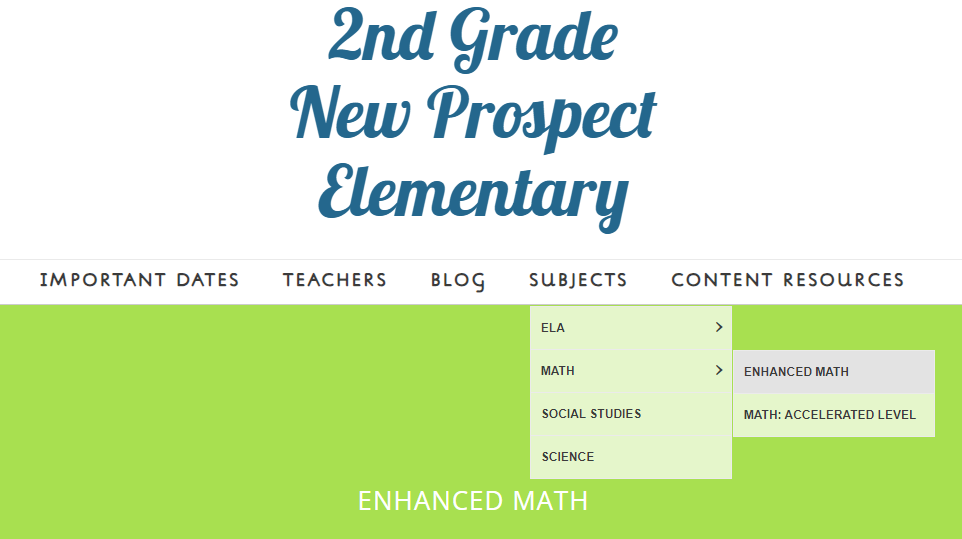 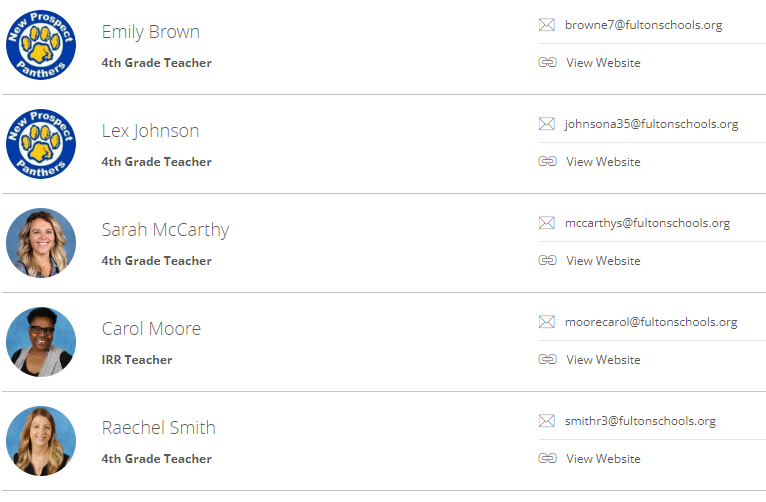 [Speaker Notes: As we teach throughout the school year, we will be updating you with what these new standards are so you can help support their learning through our grade level blogs. These blogs will be sent out every Friday in our Friday communication email, but you can also access them at any time by going to the New Prospect Website, Click on the Staff Directory, Select our grade level, and Visit our Website. There you can see resources and information available to you at any time.]
GA's K-12 Math Standards
Parent Support Page from the GA DOE
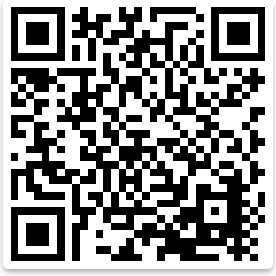 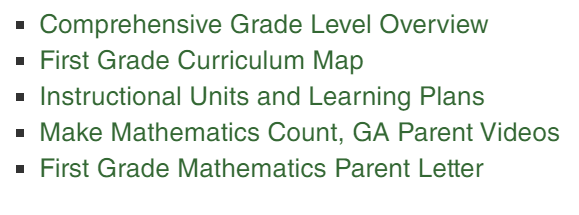 [Speaker Notes: As the new standards are rolling out, the state is constantly updating their website with new documents for both educators and families. This link will connect you to all of the listed resources for each grade level if you want to dive deeper into the standards and units, but we will be updating you unit by unit as needed.]
Math blocks will consist of:

Number Talk 

Mini Lesson 

Independent Practice & Hands-on Practice

Small Groups/ 1:1 Conferences

iReady/RTI Time
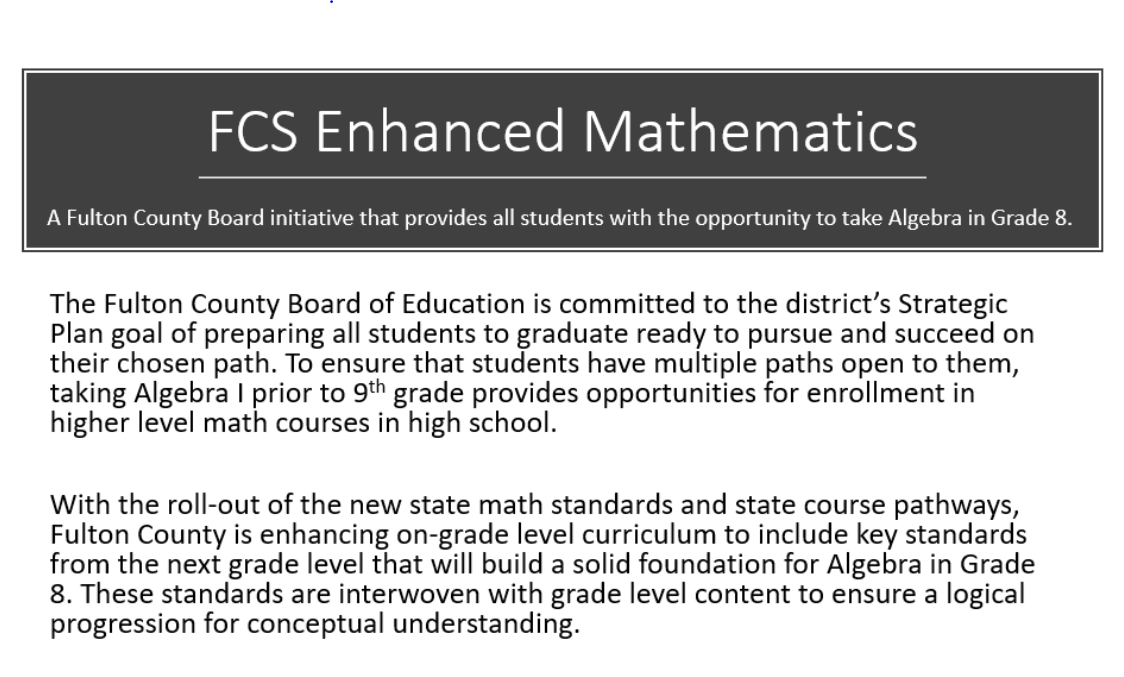 Enhanced (4th Grade) Math Units:

(Unit 1) Making Relevant Connections with Place Value Understanding, Addition and Subtraction of Whole Numbers

(Unit 2) Exploring Real-life Phenomena through Patterning and Algebraic Reasoning

(Unit 3) Reasoning about Multiplication and Division

(Unit 4) Investigating Fractions and Decimals

(Unit 5) Building Conceptual Understanding of Angle Measurement

(Unit 6) Reasoning with Shapes
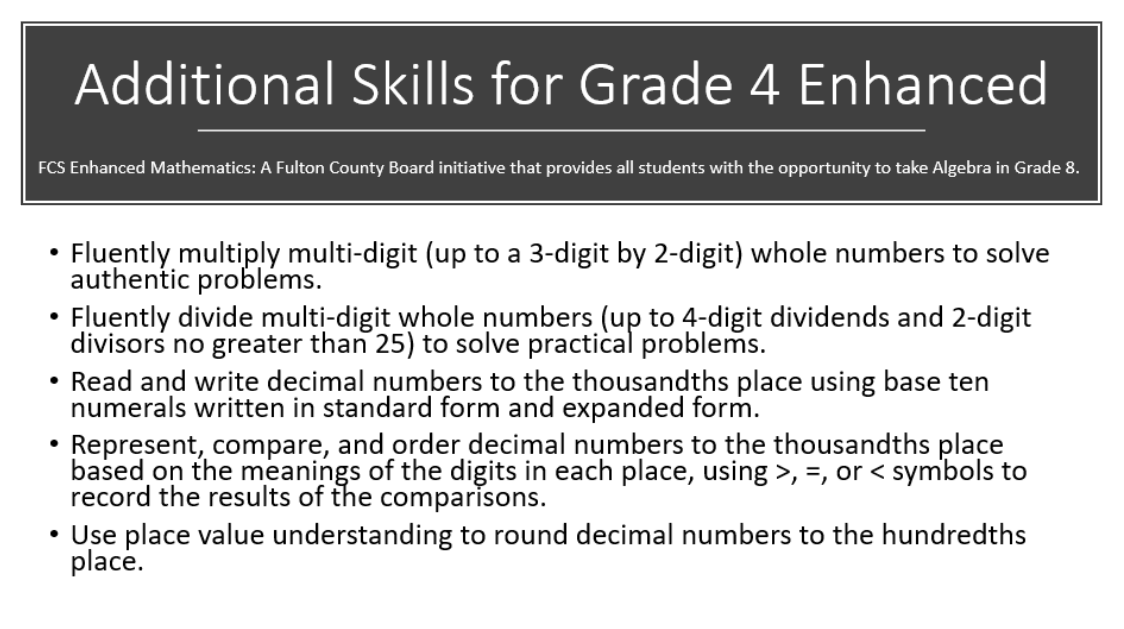 Accelerated (5th Grade) Math Units:

(Unit 1) Investigating Volume of Solid Figures

(Unit 2) Building Conceptual Understanding of Place Value Using Measurement and Data Reasoning

(Unit 3) Building Conceptual Understanding of Multiplication and Division with Whole Numbers

(Unit 4) Building Fraction Understanding

(Unit 5) Making Sense of Fraction Multiplication and Division

(Unit 6) Extending Place Value and Working with Decimals to Solve Problems

(Unit 7) Exploring Geometry and the Coordinate Plane

(Unit 8) Culminating Capstone Unit
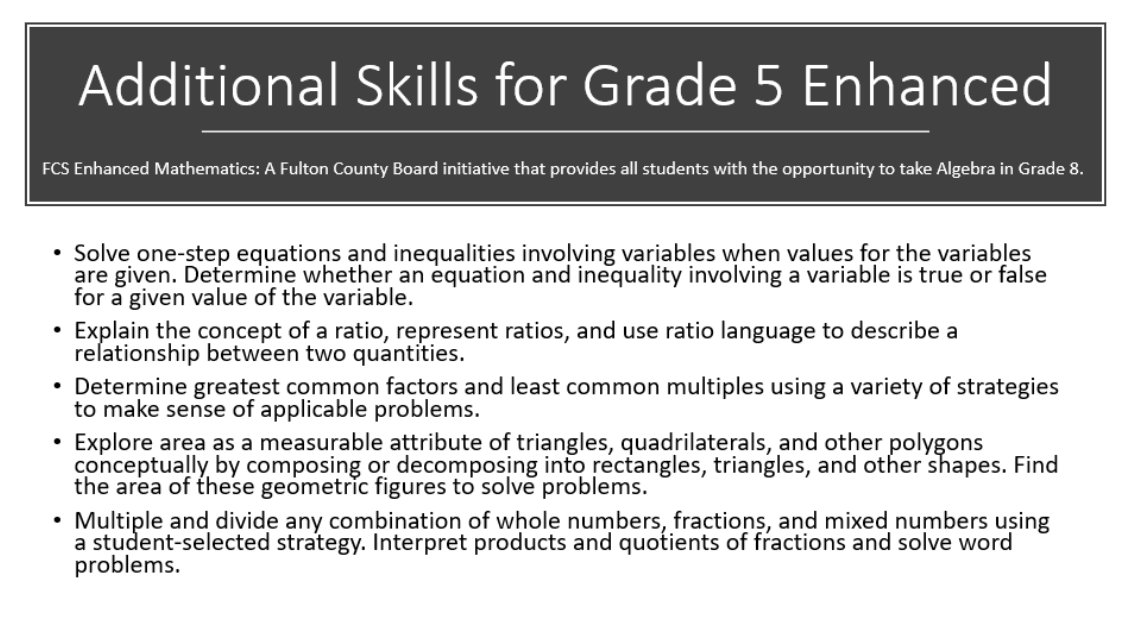 Vocab Surge
Wonders
- Reading and writing resource
 for K-5 to help support the 
GA standards 

- Meaningful, authentic, 
and diverse literature
 to support all genres 

- Writing responses to reading + 
extended writing
- 20-minute vocabulary lessons for 4-5
- Helps teach students how to break words into parts and determine meaning
- Anglo- Saxon, Latin roots, and Greek combining forms
-
[Speaker Notes: Vocab: Practice and application through responding to questions, completing & writing sentences, and building words]
Science will be taught through direct instruction (mini lessons). Students will continue their learning through independent practice. We also have an amazing online science curriculum resource- Inspire Science, which students can explore at any time.
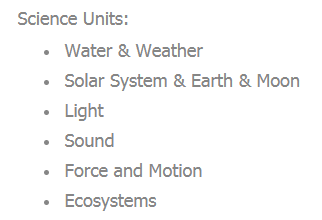 Social studies will be taught through direct instruction (mini lessons). Students will continue their learning through independent practice. We also have an amazing online social studies curriculum resource- Gallopade, which students can explore at any time.
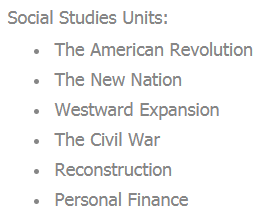 Fourth Grade Standards
Quick Link to 4th Grade Standards:

http://fourthgradenpes.weebly.com/standards.html

Assessment styles will vary and can include any of the following (just to name a few):

- Open ended questioning
- Projects (independent and/or group)
- Classwork activities/assignments
- Writing pieces
- Standards Based Quick Checks
Homework
*For additional practice, check out these websites:
- Common Core Worksheets
- Khan Academy
- Education.com


*Study guides will be provided a week before each math unit summative assessment.  Teacher may also assign iReady lessons to support current standards.
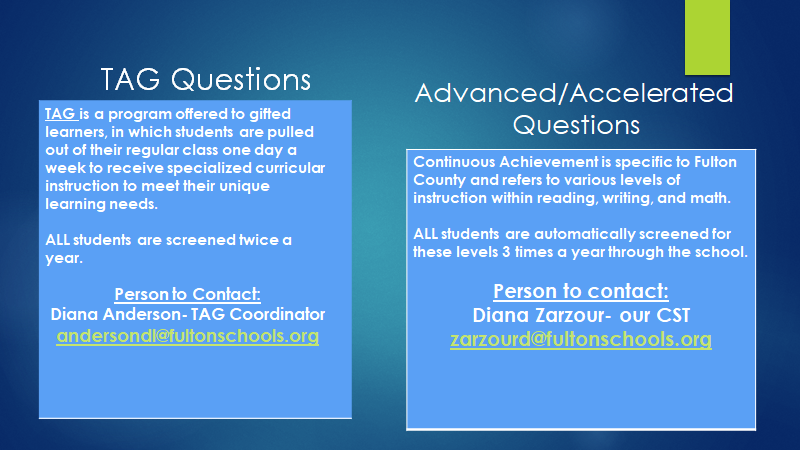 *While Mrs. Zarzour is out on maternity leave, please direct inquiries regarding Continuous Achievement to Mrs. Lemons (lemonsa@fultonschools.org)
Avanzado/Acelerado 
Preguntas
TAG Preguntas
Fourth Grade Weebly